Департамент образования и науки Курганской области ГБУ «Центр помощи детям»
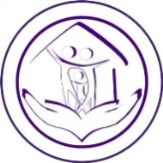 Особенности ГИА 
обучающихся с ТНР 
в 2023-2024 учебном году
Иванова О.Н., 
учитель-логопед ЦПМПК
Федеральные и региональные  документы
Федеральный закон от 29 декабря 2012 г. № 273-ФЗ «Об образовании в Российской Федерации»
Приказ Минпросвещения России, Рособрнадзора от 4 апреля 2023 г. № 232/551 «Об утверждении Порядка проведения государственной итоговой аттестации по образовательным программам основного общего образования»
Приказ Минпросвещения России, Рособрнадзора от 4 апреля 2023 г. № 233/552 «Об утверждении Порядка проведения государственной итоговой аттестации по образовательным программам среднего общего образования»
Приказ Минпросвещения России от 22 марта 2021 г. № 115 «Об утверждении Порядка организации и осуществления образовательной деятельности по основным общеобразовательным программам – образовательным программам начального общего, основного общего и среднего общего образования» (в ред. от 07 октября 2022 г.)
Письмо Рособрнадзора от 21 сентября 2023 г. № 04-303 «О направлении методических рекомендаций по итоговому сочинению (изложению) в 2023/2024 учебном году»
Письмо Рособрнадзора от 20 октября 2023 г. № 04-339 «О направлении Рекомендаций по организации и проведению итогового собеседования по русскому языку в 2024 г.»
Письмо Рособрнадзора от 6 февраля 2024 г. № 04-28 «О направлении методических рекомендации по организации и проведению государственной итоговой аттестации по образовательным программам основного общего и среднего общего образования для лиц  с ограниченными возможностями здоровья, детей-инвалидов и инвалидов в 2024 году» (с приложениями)
Письмо Департамента образования и науки Курганской области от 12 января 2024 г. № 15 «Об определении минимального количества баллов за выполнение итогового собеседования для отдельной категории участников итогового собеседования по русскому языку в 2024 г.»
Перечень документов
п.15. Приказа Министерства образования и науки РФ от 20 сентября 2013 г. № 1082 «Об утверждении Положения о психолого-медико-педагогической комиссии» 
Родители (законные представители) предъявляют в комиссию документ, удостоверяющий их личность, документы, подтверждающие полномочия по представлению интересов ребенка, и перечень документов.
При необходимости комиссия запрашивает у соответствующих органов и организаций или у родителей (законных представителей) дополнительную информацию о ребенке.
Перечень документов
Перечень документов
Протокол ПМПК
ПРОТОКОЛ ОБСЛЕДОВАНИЯ 
(государственная итоговая аттестация) 
№ ___________ от ______________

Обследование проводилось: _______________________________________________в форме: _______________ 

Ф.И.О. обучающегося: ____________________________________________________________________________

Дата рождения: _________________________________________ Возраст: ________________________________
Пол: ___________________________________________________________________________________________
Состав / статус семьи_____________________________________________________________________________
Инициатор обращения: ___________________________________________________________________________
Адрес проживания обучающегося: ___________________________________________________________________
Ф.И.О. законного представителя: ___________________________________________________________________ 

Образовательная организация: _____________________________________________________________

Перечень документов, предоставленных на ПМПК: копия справки МСЭ и ИПРА; Медицинское заключение о состоянии здоровья и рекомендациях по организации образовательного процесса (ГИА); характеристика из ОО; копия Медицинского заключения с рекомендациями об обучении на дому; копия Приказа о переводе на обучение на дому; копия предыдущего Заключения ПМПК; копия Обратного талона МСЭ

Сведения об образовании обучающегося: ___________класс
Программа обучения: Адаптированная основная образовательная программа основного общего образования для обучающихся с тяжелыми нарушениями речи (вариант 5.1, 5.2)
Уровень образования: _____________________________________________________________________
Форма обучения: _________________________________________________________________________
Организация обучения: ____________________________________________________________________

Инвалидность: ___________________________________________________________________________
Медицинское заключение о состоянии здоровья: ______________________________________________
Координаты ответственного специалиста от образовательной организации: 
Ф.И.О. специалиста: _______________________________________________________________________
Должность: _______________________________________________________________________________
Контактный телефон: _______________________________________________________________________
Для ГИА-9 Нуждается в специальных критериях оценивания итогового собеседования по русскому языку 
Проведение итогового собеседования по русскому языку в письменной форме
6
Заключение ПМПК
Центральная психолого-медико-педагогическая комиссия Курганской области 
ЗАКЛЮЧЕНИЕ
 о создании условий при проведении ГИА 
Протокол № ________ от ______________
Ф.И.О. обучающегося: _____________________________________________________________

Дата рождения: ___________________________________________________________________

Обучающийся: _________ класса

Наименование образовательной организации: __________________________________________

Заключение ПМПК для создания условий при проведении итогового собеседования по русскому языку, ГИА по образовательной программе основного общего образования обучающемуся ребенку-инвалиду, инвалиду (Заключение ПМПК от  ___________ №_______________)

Основание для выбора формы ГИА: да 
Основание для сокращения количества сдаваемых экзаменов до 2-х обязательных: да 
Русский язык: 400/500 Математика: 100

Продолжительность экзамена: увеличивается на 1,5 часа; продолжительность итогового собеседования по русскому языку увеличивается на 30 минут 

Требование к рабочему месту: рабочее место, оборудованное компьютером, не имеющим выхода в сеть
Интернет и не содержащим информации по сдаваемому предмету

Ассистент: оформление регистрационного бланка (для участника ГИА), бланка ответа №1 и перенос
информации с распечатанных бланков участника ГИА в стандартные бланки ответов

Требования к оформлению работы: текстовая форма инструкции по заполнению бланков

Организация ППЭ: на базе образовательной организации
7
Специальные условия при итоговом собеседовании по русскому языку для обучающихся с ТНР
На основании письма Рособрнадзора от 20 октября 2023 г. № 04-339 «О направлении Рекомендаций по организации и проведению итогового собеседования по русскому языку в 2024 г.» 

6.7. Участники итогового собеседования, особенности психофизического развития которых не позволяют им выполнить задания КИМ итогового собеседования в устной форме, могут выполнять задания КИМ итогового собеседования в письменной форме при наличии соответствующих рекомендаций ПМПК. При проведении итогового собеседования в письменной форме допускается использование черновиков. Письменная форма работы оформляется на черновиках.
Категории обучающихся:
не владеющие обще принятой устной речью (ОНР I – II уровня)
с тяжелой формой заикания
НАШ САЙТ
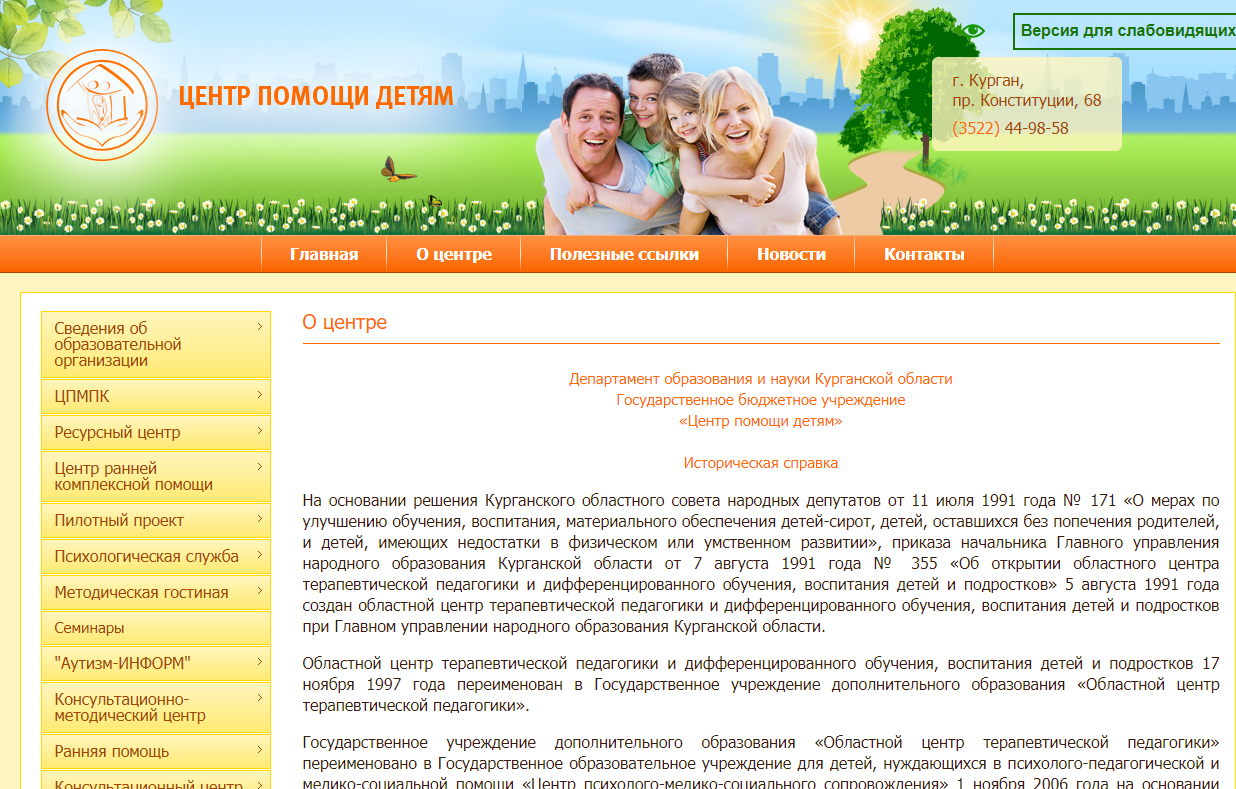 адрес нашего сайта: www.centr45.ru